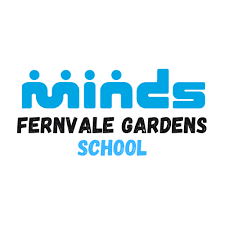 Review of FGS CCA Policy and Guidelines
PE, OE and CCA Dept; 2 Jan 2025
Presentation Overview
01
02
CCA Timeline Overview
Roles and Responsibilities of Stakeholders
[Speaker Notes: [2 min]
Review key guidelines and policies for CCAs at FGS.
CCAs play an integral role in our students’ holistic education, and your contributions are essential to their success.

Here’s an overview of what we’ll cover today: We’ll begin with the roles and responsibilities of various stakeholders, move on to the CCA timeline and commencement details, and finally conclude with a Q&A session."]
Role of HOD of PE, OE and CCA
- Supervisor of CCAs
- Refines events/processes (if necessary)
- Manages teacher deployment
- Manages budgets
[Speaker Notes: The HOD oversees all CCAs, refines events and processes, deploys teachers effectively, and ensures budgets are approved and aligned with school goals."]
Role of CCA Coordinators
- Assist in overseeing planning and conduct of CCAs
- Reviews work plans/budgets
[Speaker Notes: "The CCA Coordinators play a crucial role in supporting the HOD by managing attendance records, reviewing work plans, and ensuring budgets are accurately tracked and used efficiently."]
Role of CCA Heads and Assistant Heads
- Plans CCA workplan (for meaningful and engaging CCA programmes) and budget
- Collaborates with vendors/instructors
- Ensures CCA sessions are conducted in accordance with the workplan
[Speaker Notes: CCA Heads and Assistant Heads are responsible for planning programmes tailored to students’ diverse needs, ensuring differentiation, and working closely with instructors to deliver meaningful and impactful CCA sessions.]
Role of CCA Teachers-In-charge
- Records attendance
- Manages behavior and safety of students
- Ensures students’ learning through differentiated instructions
[Speaker Notes: Teachers-in-charge are on the frontline, ensuring safety, maintaining discipline, and creating an engaging environment where students can thrive. They also play a key role in fostering values through their daily interactions with students.]
CCA Timeline Overview
[Speaker Notes: "Here’s the CCA timeline for the year. Key dates include the commencement of CCAs in Term 1, Week 6, and submission deadlines for work plans, budgets, and approvals. Let’s ensure all deadlines are adhered to for smooth operations.]
CCA Timeline Overview
[Speaker Notes: CCAs will commence in Term 1, Week 6, with a total of 25 sessions per year, each lasting 1.5 hours. Adjustments will be made for public holidays to ensure the full programme is delivered.]
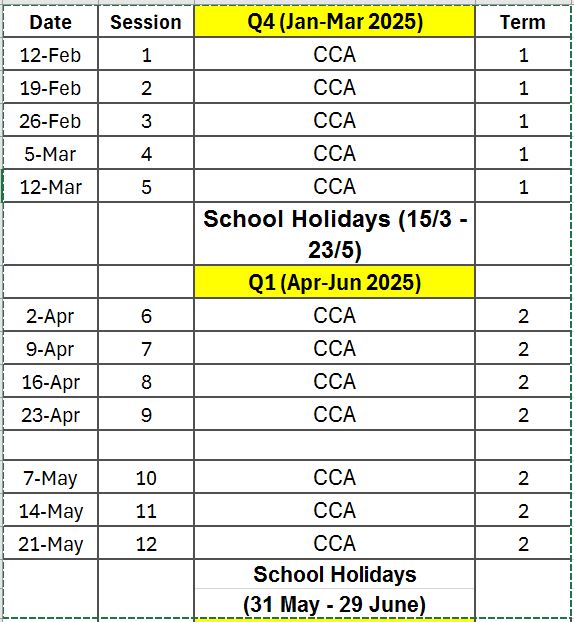 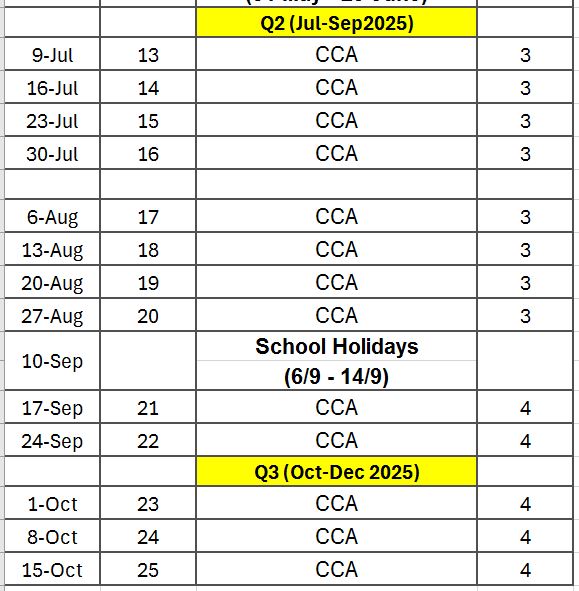 Thank You
Please keep this slide for attribution
[Speaker Notes: Thank you for your attention. Let’s work together to ensure our CCAs are impactful and enriching for our students. I’d now like to open the floor for questions or clarifications.]